GGUS Report Generator
Günter Grein, Carsten Rogge, 
Helmut Dres, Torsten Antoni 
Karlsruhe Institute of Technology
1
Outline
History
Purpose
Requirements
Timescale
Current status
Outlook
Live-Demo
2
History
Reports done by GGUS team
https://ggus.eu/pages/metrics/download_escalation_reports.php 
https://ggus.eu/pages/metrics/download_metrics_reports.php 
Reports done in self-service
GGUS search engine: https://ggus.eu/ws/ticket_search.php 
GGUS report generator: https://ggus.eu/stat/stat.php
History
More reports requested 
by EGI-InSPIRE project
technology providers like EMI etc.
Purpose
Provide a tool for 
Easy reporting on most common key performance indicators
Offering reports in self-service
Exporting report data in a generic format for further processing
Requirements
Requirements collected at a f2f meeting at KIT 2011-10-26/27
https://www.egi.eu/indico/conferenceDisplay.py?confId=655 
Representatives from EGI, EMI, WLCG, GGUS team joined
Timescale
First prototype presented at the CF in Munich in March 2012
First production version online since June, 25th 2012
Final version available by end of 2012
Current status
Report Generator linked from GGUS home
Access restricted
Request access permissions by GGUS ticket or a GGUS contact mail.
Some reports require specific permissions like the SLA report
FAQ pages implemented
Outlook
New features scheduled for next release
Report by ticket type, e.g. ALARM, TEAM
Reports by sites and VOs
Implement more features
Report by topology (2nd level, 3rd level)
Customizing -> saving queries etc.
Automated reports
Outlook
Bug fixing
Implement other missing features if any
Improving GUI
Go live with final version by end of 2012
Live-Demo
Live-Demo
https://report.ggus.eu/report/report_view.php
Current status – home page
Current status - reports
Current status – data aggregation
Current status – responisble units
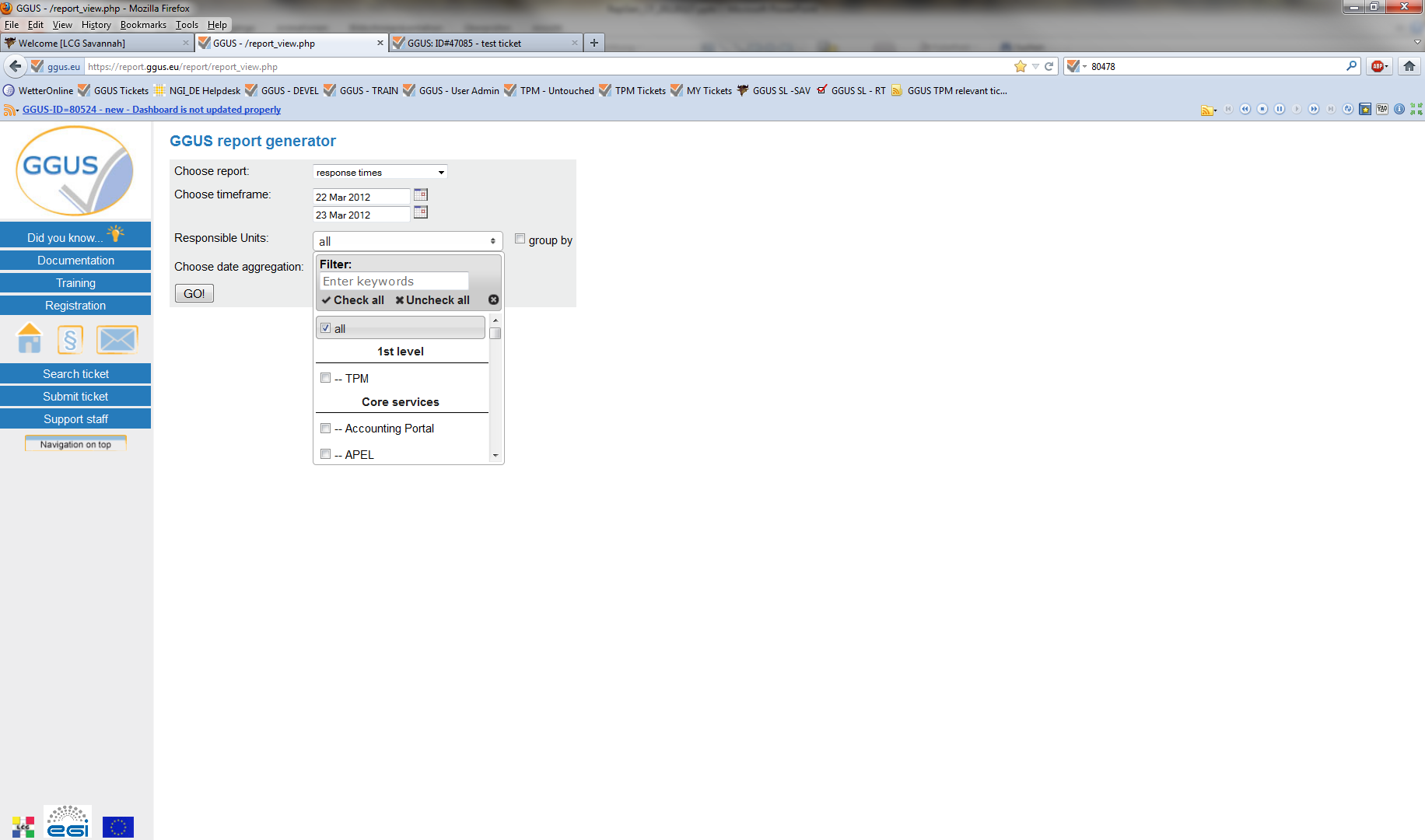 Current status - results list
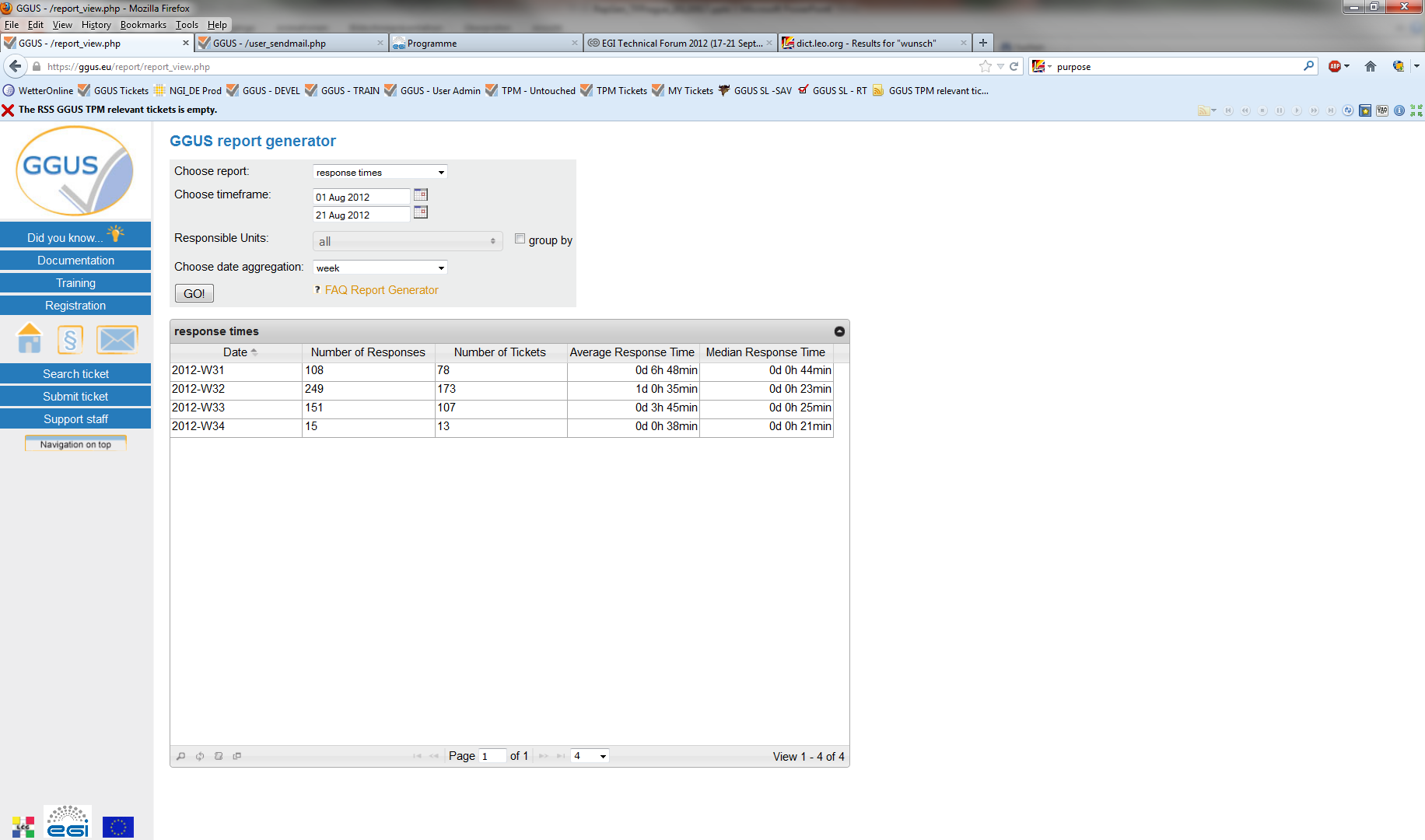 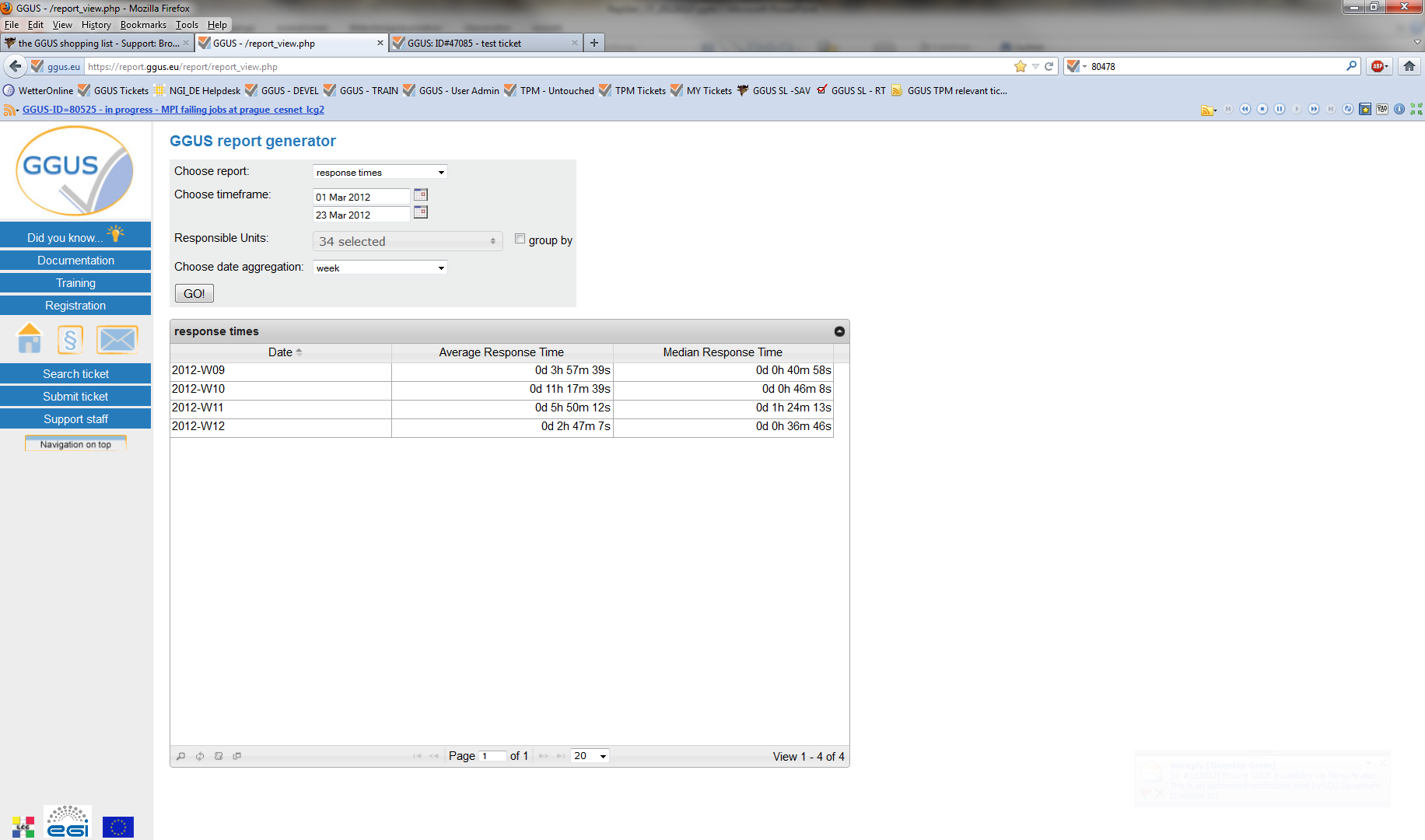 Current status - results list details
Current status - results list details
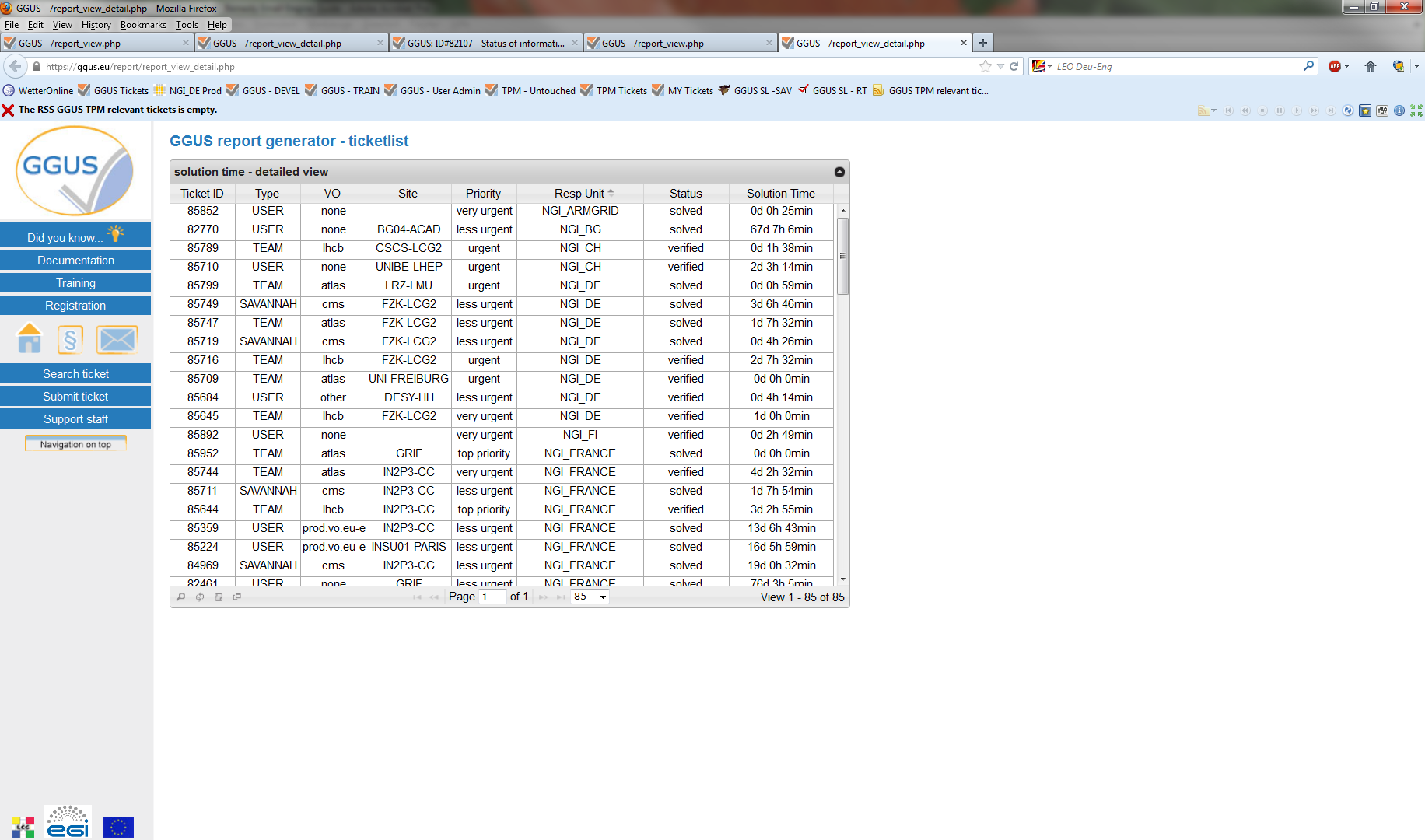